Maryland Epidemiology and Genotyping Update
Wendy Cronin, PhD, EpidemiologistCenter for TB Control & PreventionMaryland Department of Health & Mental Hygiene
TB Annual MeetingMarch 22, 2016
TB Annual Update, March 22, 2016
Presentation Outline
Global TB Epidemiology (2014)

Maryland TB Epidemiology (2015)
TB case numbers and trends
Demographics
Drug resistance
Comorbidities
Genotyping

TBESC Update
TB Annual Update, March 22, 2016
[Speaker Notes: I will be reviewing some key epidemiologic characteristics of our TB cases for 2014.]
Global TB epidemiology - 2014
No. 1 infectious disease cause of death
No. 5 all-cause of death 
No. 3 all-cause of death in women of child-bearing age
>9 million estimated incident “new” cases 
56% cases in Southeast Asia, Western Pacific Regions (35% China and India); 25% in Africa)
80,000 TB deaths among HIV-negative children
TB Annual Update, March 22, 2016
[Speaker Notes: MDR 1.5 million, XDR 40,000, HIV 13%]
WHO Estimates of TB incidence, 2014
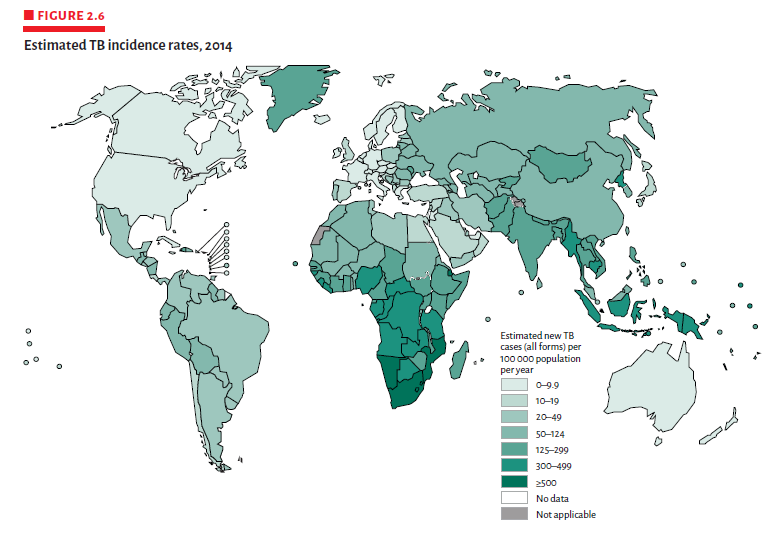 TB Annual Update, March 22, 2016
Global Tuberculosis Report 2015. World Health Organization.
Have germs, will travel… 
Migrating populations
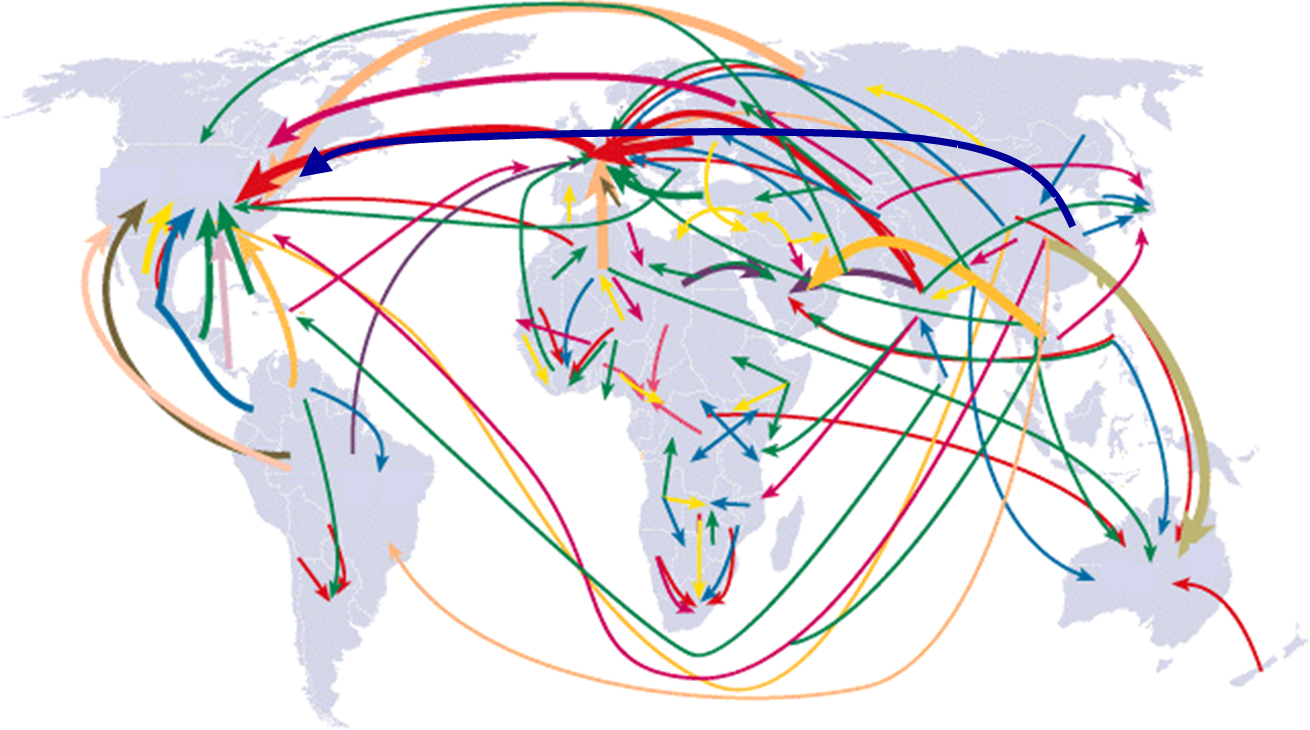 TB Annual Update, March 22, 2016
Source: Population Action International
[Speaker Notes: This map show the travel has increased 4 fold from the 60s and 70s  and note the heaviest arrows – most frequent paths have US as destination. 
BUT …  stable intensity of global 5-year migration flows at ~0.6% of world population since 1995.  We estimate the largest movements to occur between South and West Asia,  from Latin to North America, and within Africa. 

USING CALIF. AS THE EXAMPLE
Population (2014): 39 million
~10 million Californians are foreign-born 
~400 million crossing US-Mexico border each year 
~3.5 million visitors to CA
~2 million undocumented enter CA	
~250,000 new entrants with permanent residence visa 	
~100,000 new entrants with student visa


There is major flow from Asia to Oceania,
SE Asia & the Middle East
Europe & the Americas & all points on the globe

The even travel to & within Africa has increased

In fact the volume of migration has increased 4 times as compared with 20 to 40 years ago]
Maryland TB, 2008-2015
176 cases
Rate: 2.9
TB Annual Update, March 22, 2016
[Speaker Notes: 2015: 176 new TB cases, the case rate is 2.9  (12% decrease in case number and rate)  vs 195 cases, 3.3 rate 2014
Still lower than 2010-2012 for both case count and case rate. 

Bars represent case numbers, 
blue line = case rates, 
dotted black line = trend]
TB Case Rates per 100,000, United States, 2015
D.C.
< 2.98 (provisional national average)
Case no. 9,563
(2% increase)
> 2.98
CDC, 3/16/2015
TB Annual Update, March 22, 2016
[Speaker Notes: Map = MD 2015; US 2015 provisional]
State TB Case Rates per 100,000 Population, by Jurisdiction, 2015
>2.9 /100,000
<2.9/100,000
No reported cases
TB Annual Update, March 22, 2016
[Speaker Notes: Red = 8 Counties at or above MD rate of 2.9: Balto Co, Caroline, Frederick, Howard, Montgomery, Prince Georges, Somerset, Wicomico

Green = 5 Jurisdictions below MD rate of 2.9: Baltimore City, Harford, Anne Arundel, Calvert, St. Mary’s

White = 11 counties with no reported cases (lowest N so far!)]
Baltimore City
Rate: 2.2!
TB Annual Update, March 22, 2016
3/17/2016
TB Rates among US and Foreign Born, Maryland vs. US, 2015
TB Annual Update, March 22, 2016
[Speaker Notes: Foreign-born accounted for 76% of cases, versus 81% for last year
Foreign-born accounted for 66% of cases in the US

US-born 2015 goal was 0.7 – actual MD = 0.8
US-born 0.8  vs.  1.1 in US

Foreign-born goal is 14.0
MD-FB down from 18.5 to 15.0 versus US 15.0]
6 Top Countries of Origin-MD, 2015
TB Annual Update, March 22, 2016
[Speaker Notes: 2013 US – Mexico 21%, Philippines 14%, India, Vietnam, China (~150 countries)

In 2015, MD=36 countries (last year 42);

Generally far more African countries of origin Last year Phil, China 

Philippines is different for us
Nearly two-thirds of Filipinos had arrived in the US >5 years ago and 37% were ­>55 years old.]
Foreign-born TB Case Numbers, by Time from U.S. Arrival to Diagnosis, 2013-2015
TB Annual Update, March 22, 2016
[Speaker Notes: Prevalent cases – 3 months to 6 months to 9 months

Purple = 10 year +
Green = 5-10 years
Red = 4 mo to 5 years
Blue=0-4 mo = prevalent cases (may be up to 1 year)
<=5 years – proportion has decreased
Most cases >5 years, and many >10 years in US  (43%)]
TB Cases by Race and Origin, 2015
TB Annual Update, March 22, 2016
[Speaker Notes: U.S. born = n=42
Black/African American:  in the past = majority in Baltimore City and Prince George’s County.
Now just >1/3  Baltimore City, rest = Balto Co, Calvert Mont, PG, Wicomico

Foreign born
Asian:  Most in Montgomery and Baltimore Counties.  

Hispanic: Most seen in Prince George’s followed by Mont county.

Black: Mont PG, high percent = many patients come from countries in Africa.]
Cases by Age Group  Maryland, 2013-2015
TB Annual Update, March 22, 2016
[Speaker Notes: MEDIAN FOR fb=41, FOR usb=43 (BUT MORE AT EACH END OF SPECTRUM)

Shape is changing – decline in 25-44 yo = not sure of importance; many elderly are now foreign-born, not necessarily US-born

¼ of US-born were 65+]
The Canary in the Coal Mine
Children under 5 years old
At high risk for TB meningitis, disseminated TB
Disease can progress quickly
Important to find source case
Stop further transmission
Can represent undiagnosed adult cases
TB Annual Update, March 22, 2016
[Speaker Notes: Children under 5 years old are vulnerable to developing TB after infection and are considered a high risk group.
The mean time for  development of TB disease in children after infection is 150 days. However, children can develop TB disease, including primary TB, TB meningitis and disseminated TB, very soon (< 8 weeks) after infection, and we have seen this in Maryland.  

Over the past 5 years, 1/3; 2014=1/4 had a known source case]
Case Rates per 100,000 in Children       <5 Years of Age; Maryland vs. US, 2011-2015
1.3
0.5
0.4
TB Annual Update, March 22, 2016
[Speaker Notes: The national average has been decreasing slightly over the years and is 1.3  for 2014.  
Green line: The 2015 CDC goal for case rates in children under 5 is 0.4 cases/100,000 persons.

2 cases in 2015
2 US-born – 2 FB parents]
Maryland Drug Resistance, 2015
TB Annual Update, March 22, 2016
[Speaker Notes: There were 176 cases in Maryland in 2015
Of those 176, 73% cases had DST results
Of those 176, 9% had resistance to 1 or more drugs
Of the 176, 1 case was MDR (<1%)]
With Fewer Cases Why Are  We Still Working So Hard?
Risk factors
TB HIV co-infection
Co-morbidities (DM, COPD)
Pregnancy
Substance abuse
They are more complex!
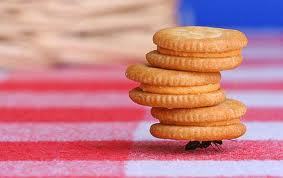 TB Annual Update, March 22, 2016
[Speaker Notes: Cancer HTN pregnancy
Won’t present homeless LTC, substance abuse etc – we remain low and routinely lower than the US averages]
TB HIV Co-Infection Rate Trends, 2011-2015
TB Annual Update, March 22, 2016
[Speaker Notes: Bars are percent of cases
Most of the cases are among the foreign born, consistent over last 2 years.
Upward trend is likely due to increased number of HIV among foreign born cases.

2015
16 cases HIV (+) = 10.1 % of those with known results
9 (56%)  Foreign born]
Numbers of TB HIV Co-Infection,             Origin of Birth, 2012-2015
TB Annual Update, March 22, 2016
[Speaker Notes: Maryland screens 95% of cases, which is about 10% above the national average.

2015 Of those tested, 10.1% positive

Rates of HIV infection DIFFERED each US and foreign- born (2015:  31% vs 7%)
However, numbers are in the foreign-born, who often get their first HIV diagnosis when they are being screened in our TB programs

Issues around diagnosing HIV in the foreign born are many – finding appropriate care centers, case management care, paying for care]
TB and Diabetes
%
No.
TB Annual Update, March 22, 2016
[Speaker Notes: Gradually increasing concern in Maryland, DM ranges between 11 and 15.3% of cases in Maryland. 
Many often have multiple risk factors ESRD, other immuno-suppressive disorders

DM increasing worldwide, as poorer countries develop, often in TB endemic places  

New MD standard: Screen for DM by blood glucose or preferably HgbA1c. 
Important screen for DM early on, to improve Tx outcomes
Richard Brroks – data since these recommendation came out
  Increased risk of dying during treatment
  Slower to convert cultures
  Often need treatment >6 months.
  May lead to RIF resistance]
TB-DM project (2014-2016)Richard Brooks, MD, MPH, EIS officer
“Quick and dirty” findings  for 1.5 years of NEDSS data:

Compared to TB patients without diabetes, TB-DM were:

Two times more likely to be sputum smear positive
2.4 times more likely to be cavitary
Four times more likely to:
a. have an indeterminate IGRA
b. die during TB treatment
TB Annual Update, March 22, 2016
TB-DM project (2014-2016)Richard Brooks, MD, MPH, EIS officer
A couple of anecdotes:
Among TB patients/ suspects:
YOU have diagnosed previously unknown DM-TB

      HgbA1c as high as 14.4!

3.  TDM among TB-DM patients:  
YOU identified low RIF absorption in some patients, and increased RIF doses to therapeutic levels
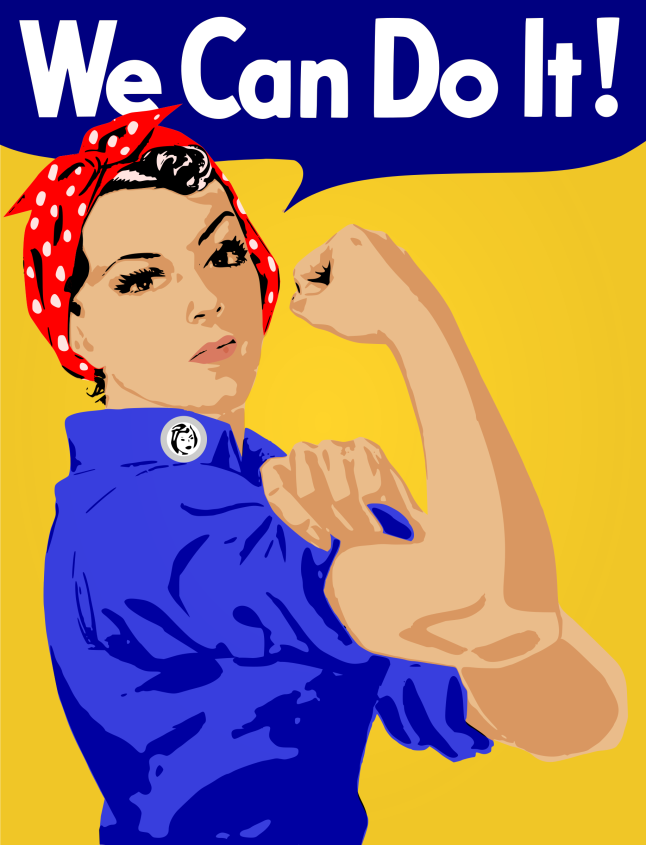 TB Annual Update, March 22, 2016
[Speaker Notes: Since the expert panel recommendations to screen all cases for DM, and use TDM for those with uncontrolled DM]
Mtb Genotype Clustering
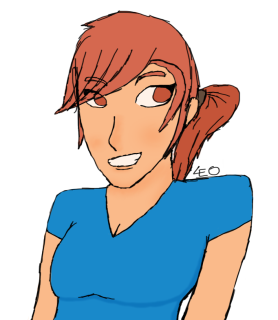 Local Health Department calls CTBCP
Provider or ICP calls CTBCP
CTBCP gets routine genotyping report from CDC (TB-GIMS) and calls LHD
CDC (TB-GIMS) sends an “Alert”
Laboratory calls CTBCP
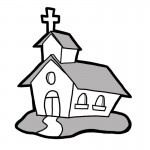 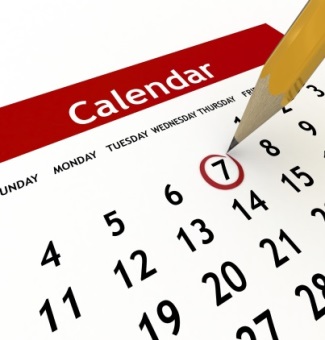 TB Annual Update, March 22, 2016
[Speaker Notes: How do we find out about epi links or clusters?
Person – named, ~ risk char; Place location where exposed, and Time during infect period

We try to avoid workman’s comp issues (HCW, etc.)]
TBESC Update: Protocol Part BTB Prevention Cascade
TB Annual Update, March 22, 2016
[Speaker Notes: Sent out to the group for review on September 8 – hope you have been able to take some time to review. The Part B group has been very active and done a lot of work to get the protocol and Appx A timeline (action plan) in shape.

Focus for Part B is to gather information to work toward TB Elimination – if we are serious about Elimination as a goal

2013 – 9582 (down by 1.8% in 2014) and no change in case rate.]
Reaching TB Pre-elimination and Elimination
Nadir in TB case numbers and transmission in U.S.
New tests (IGRAs) for diagnosing M. tuberculosis infection
Shorter treatments for LTBI, with high completion rates
Combined strategies needed to hasten time to TB elimination:
Reduce foreign born new arrivers with TB and untreated LTBI
Among individuals with LTBI, increase the proportion that are treated (treatment as prevention)
A.N. Hill et al, Epidemiol Infect 2012;140:1862
TB Annual Update, March 22, 2016
[Speaker Notes: The time is right, but we need combined strategies]
A.N. Hill et al, Epidemiol Infect 2012;140:1862
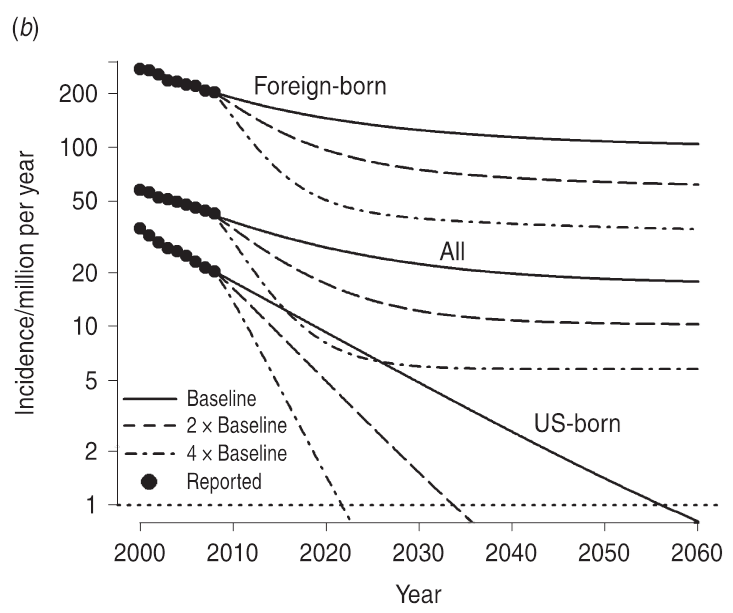 *
*
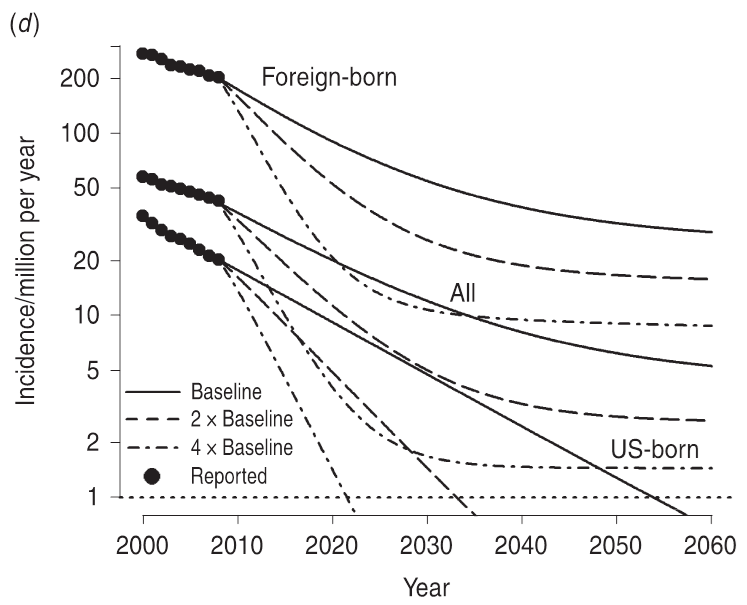 Approaching elimination  (<1/mill ) after 2030 IF 
Treatment rate for LTBI
      is quadrupled starting 2008.
Assumes prevalence of chronic LTBI in FB arrivals is reduced to 25% of baseline.
Pre-elimination target (<10/mill) met by ≈ 2025 IF
Treatment rate for chronic LTBI is quadrupled starting 2008.
TB Annual Update, March 22, 2016
[Speaker Notes: Hill et al, a number of years ago modeled TB prevention services and outcomes. Strongly encourage you to review this publication

Primary infections – develop disease within 2 years
Chronic LTBI = progress to disease at a much slower rate

Fit to surveillance data 2000-2008, parameters from TB literature

IF Current control efforts maintained:
US-born SOLID LINE:  TB elimination can be achieved in the US-born before the end of this century. 
All: not on track, due to influence of FB
Foreign-born SOLID LINE: Not on track in this timeframe; even with higher rates of targeted testing and treatment for LTBI

b) * BLUE PRE-ELIMINATION ALL (<10/mill):  Incidence projections assuming treatment rate of chronic LTBI is doubled or quadrupled in 2008
d) * RED APPROACH ELIMINATION ALL (<1/mill): Incidence projections assumes prevalence of FB arrivals with LTBI reduced to 25% of baseline; treatment rate of chronic LTBI quadrupled in 2008]
TB Prevention Cascade            (“Treatment as Prevention”)
% of Population
TB Annual Update, March 22, 2016
[Speaker Notes: Dark bars = outcome measurements
Light bars = operational measurements

High risk for LTBI  and for progression to active TB = FB, HIV, DM, contacts, B-waivers, etc …]
TB Prevention Gaps in Care
% of Population
TB Annual Update, March 22, 2016
[Speaker Notes: What are the gaps?  Dark red = actual known gaps; pink – unknown – missing

Dark red = obvious gaps between bars

Light red = what are we missing overall for at-risk individuals]
Theme for TBESC Part B!
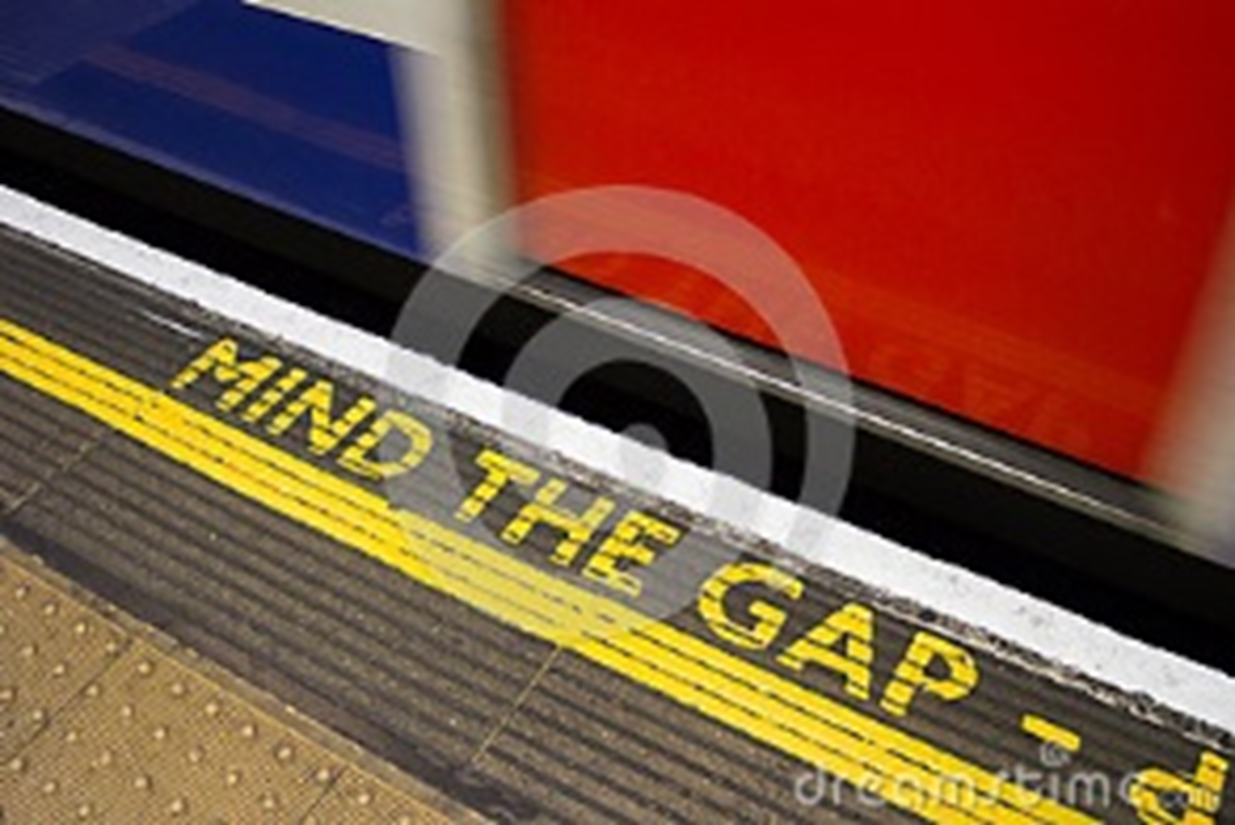 TB Annual Update, March 22, 2016
% of Population
[Speaker Notes: RIGHT SIDE:  Health Department TB Clinics: Existing individual data obtained for routine clinical care
MIDDLE TO RIGHT SIDE:  Other TB Care Service Providers; data collection feasibility, acceptance … 
LEFT SIDE:  Publicly Available Data Sources: census, NHANES, GIS mapping, community surveys, immigration data, TB surveillance data, billing, …]
Low Hanging Fruit - Collecting Data from Health Department TB Clinics
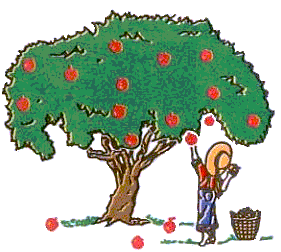 We can do better but can’t get us to TB Elimination!

Funding cuts = fewer populations served by HD
TB Annual Update, March 22, 2016
[Speaker Notes: Cheap and expedient , but  …. also Extremely Simplistic!!!!!!!!  

Simple number – 
Single versus intersecting – this can easily be done, and depends on individual site and TBESC goals for hot spots
High Gap – concerning gap --- what is it, and does it have a confidence interval?
Not a true risk ratio or relative risk: not risk driven as in local population specific incidence of LTBI versus population specific TB incidence, or at-risk population in the site
Systematic approach = we plan to have a Workgroup to consider these issues and come up with best approach, given funding, time, and non-research protocol
Want to get at fruit that is higher up and ones that may be HIDDEN in the branches…]
Then there’s the old Mutt and Jeff story …
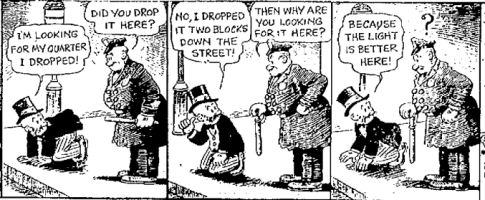 TB Annual Update, March 22, 2016
Challenges to TB Elimination
We don’t know much about the ‘at risk’ populations – WHO, WHERE, HOW MANY?
We don’t know who IS and IS NOT, receiving TB services outside the health department
We don’t know WHICH and WHERE FOR non-health department providers that serve ‘at-risk’ populations of interest
TB Annual Update, March 22, 2016
[Speaker Notes: High risk populations of interest result in our cases]
Potential non-HD Providers
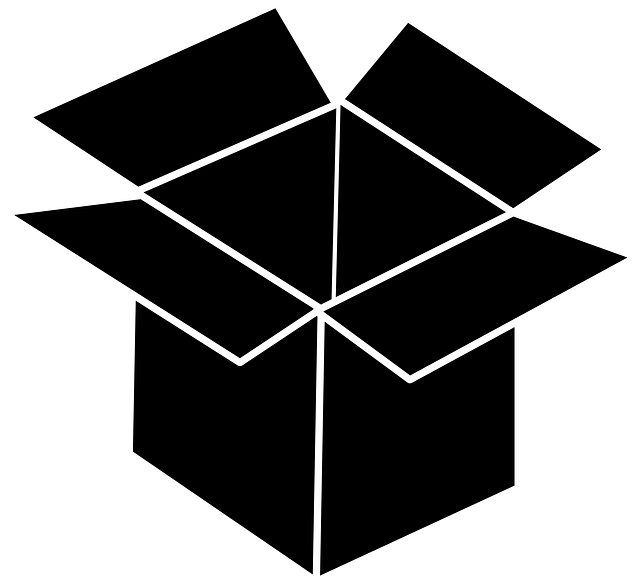 Other public health clinics
Other government agencies (corrections) 
FQHCs, Community Health Centers
Other community-based organizations 
Private providers (Kaiser, universities, etc.)
?
?
?
?
?
?
?
TB Annual Update, March 22, 2016
Seattle – Locating High Risk Populations and Their Providers
TB Annual Update, March 22, 2016
[Speaker Notes: Andrea Palmer and Matt Folley DHMH – Baltimore City and Baltimore County

Geo-code to map the high risk populations of TB cases: 
Geographical clustering?  
Common areas serviced by medical facilities or community organizations?
Estimate size of each high risk population, using community census data, hospital discharge data, death certificate information, and other local sources of data 

Estimate local rate of progression to disease, by risk:
Number of TB cases with risk factor(s)
Number (%) of identified LTBI+ in the served community, projected to an LTBI prevalence rate in the estimated risk population in the site catchment area]
Questions?